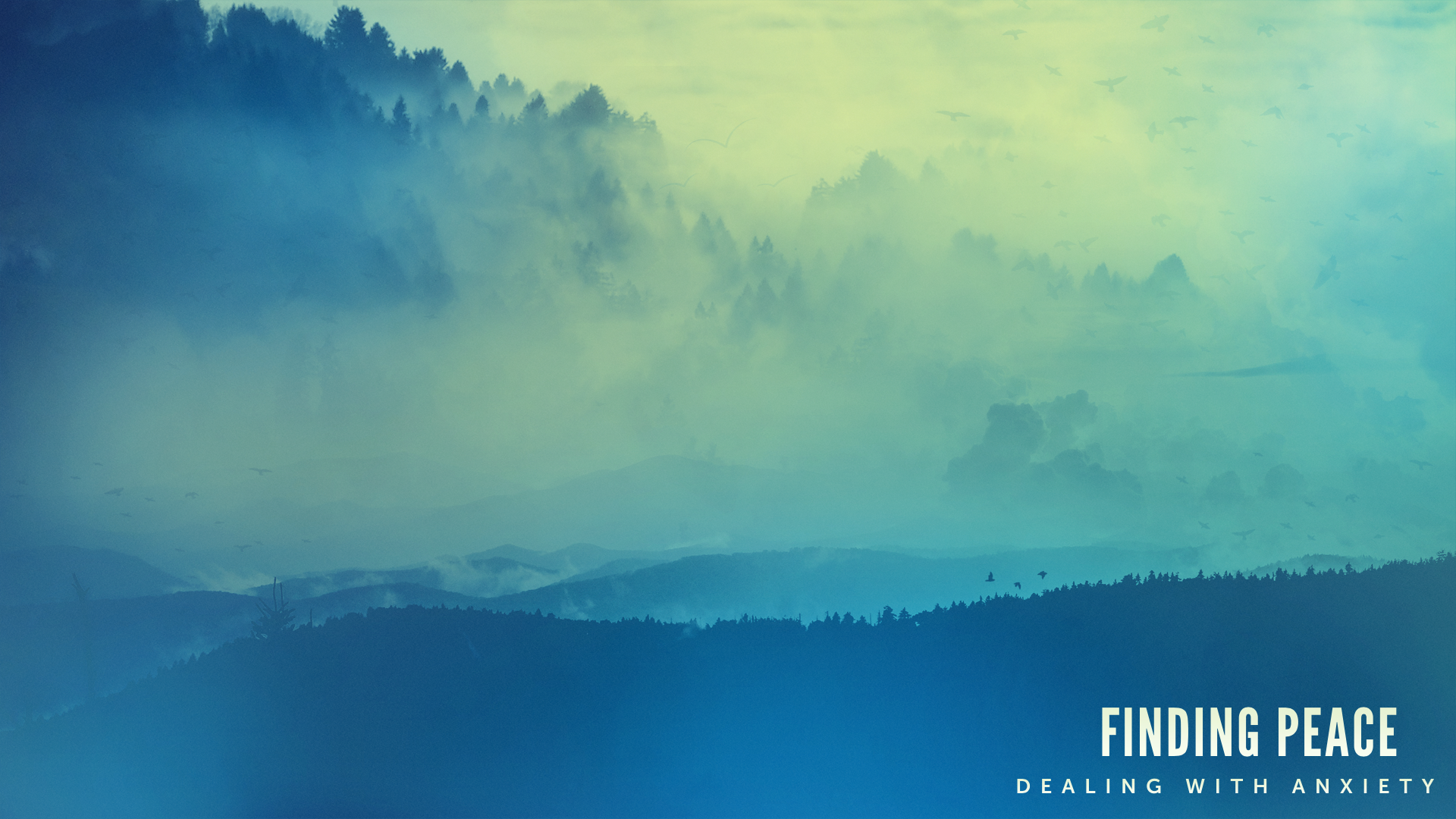 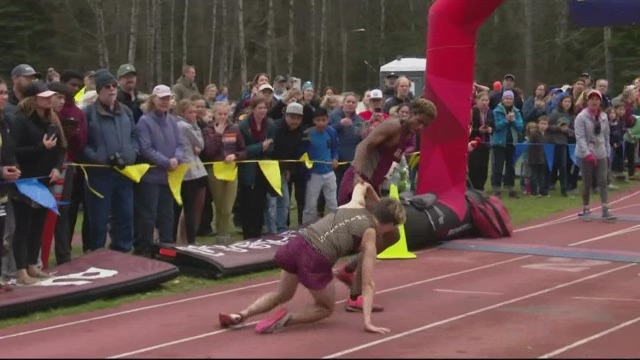 “Rejoice in the Lord always; again I will say, rejoice. 5 Let your reasonableness be known to everyone. The Lord is at hand; 6 do not be anxious about anything, but in everything by prayer and supplication with thanksgiving let your requests be made known to God. 7 And the peace of God, which surpasses all understanding, will guard your hearts and your minds in Christ Jesus.”

Philippians 4:4-7
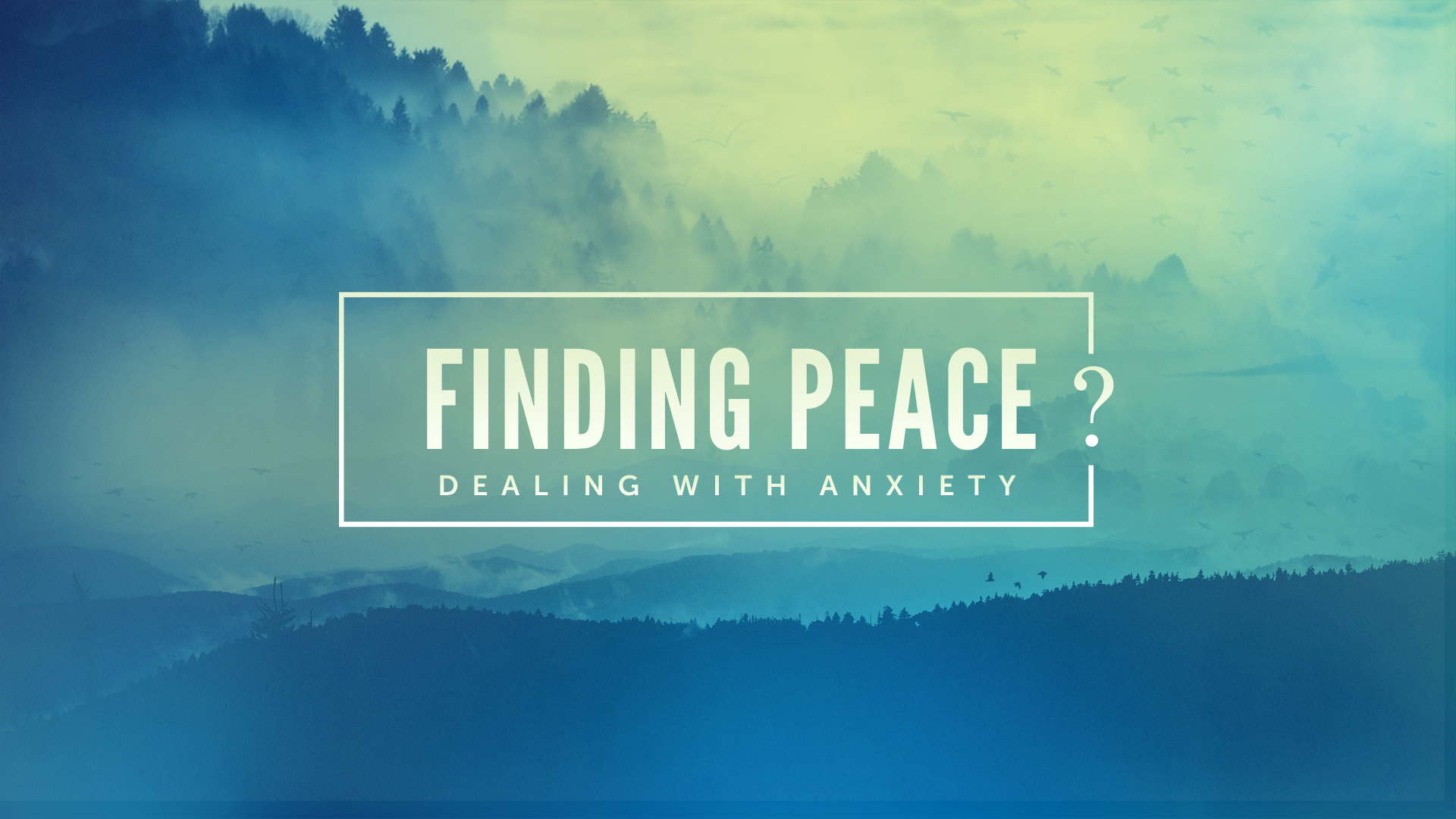 “Who comforts us in all our troubles, so that we can comfort those in any trouble with the comfort we ourselves receive from God.” (NIV)
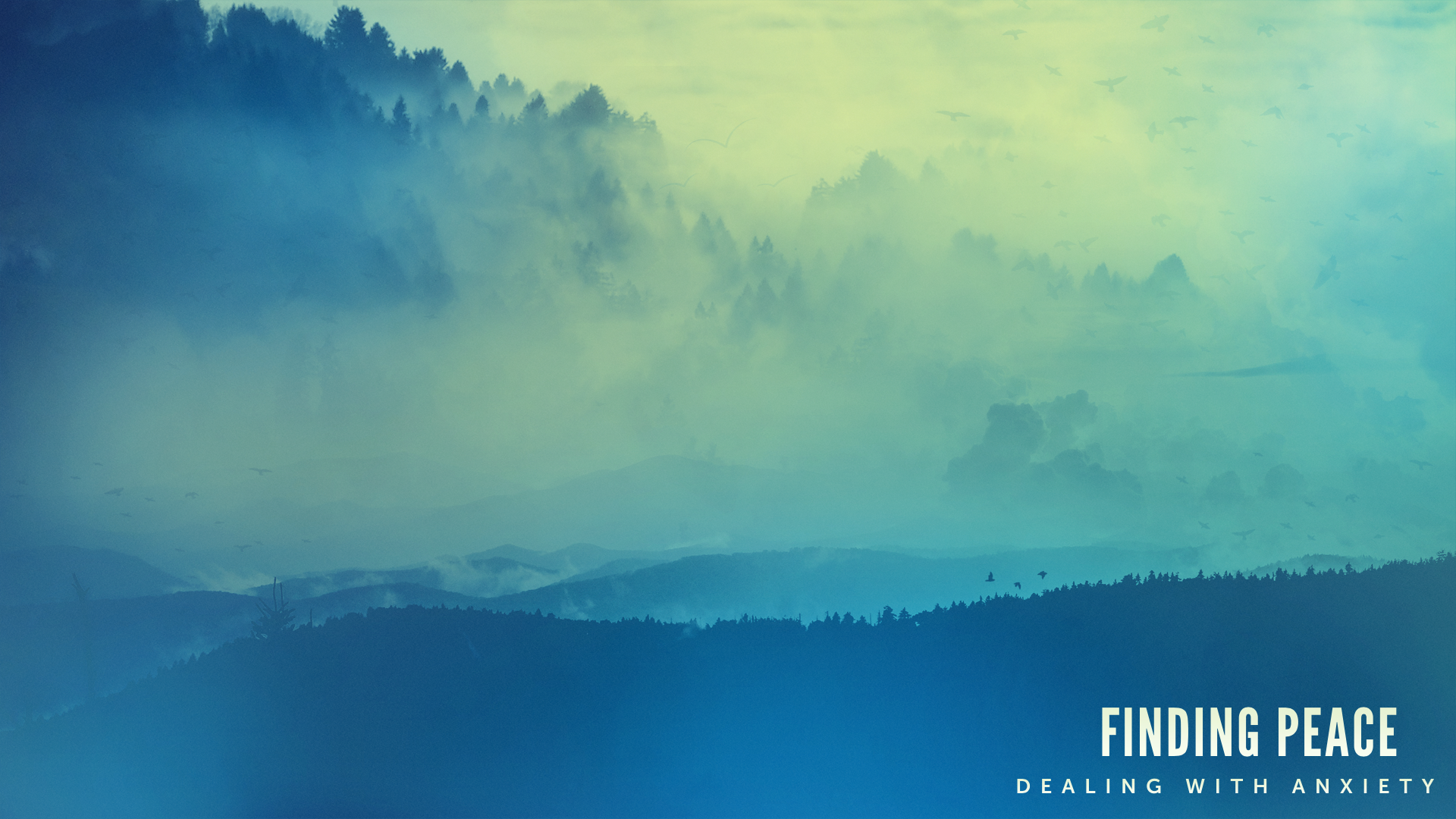 4 Ways To Help Provide Peace:
Pray
“30 I urge you, brothers and sisters, by our Lord Jesus Christ and by the love of the Spirit, to join me in my struggle by praying to God for me. 31 Pray that I may be kept safe from the unbelievers in Judea and that the contribution I take to Jerusalem may be favorably received by the Lord’s people there,32 so that I may come to you with joy, by God’s will, and in your company be refreshed .”
Romans 15:30-30
‘Interpersonal Intentionality’
Acts 12
-Peter-
“So Peter was kept in prison, but the church was earnestly praying to God for him.”

Acts 12:5
Romans 15
-Paul-
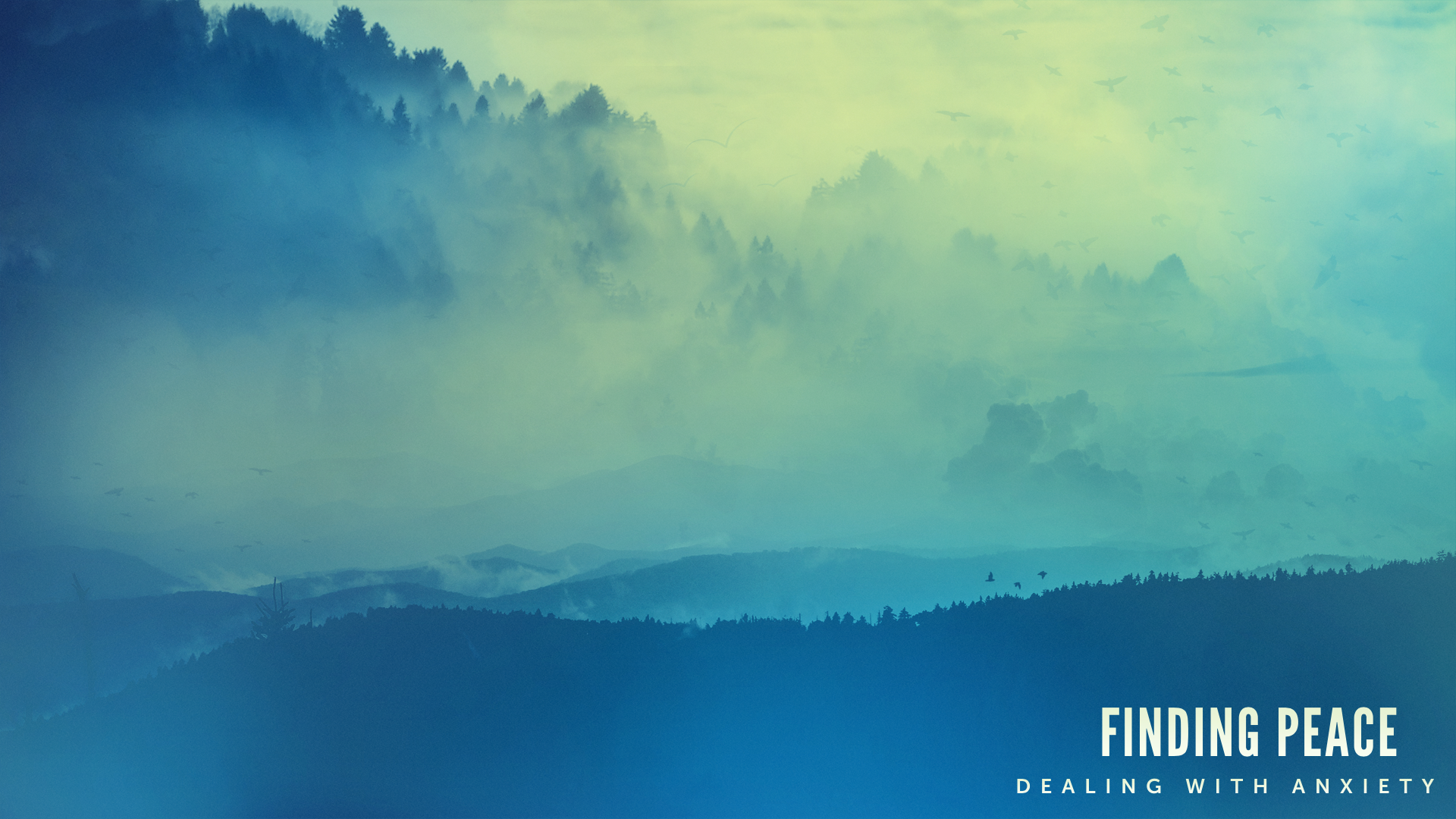 4 Ways To Help Provide Peace:
Visit
“Then the King will say to those on his right, ‘Come, you who are blessed by my Father; take your inheritance, the kingdom prepared for you since the creation of the world. 35 For I was hungry and you gave me something to eat, I was thirsty and you gave me something to drink, I was a stranger and you invited me in, 36 I needed clothes and you clothed me, I was sick and you looked after me, I was in prison and you came to visit me.’ 37 “Then the righteous will answer him, ‘Lord, when did we see you hungry and feed you, or thirsty and give you something to drink? 38 When did we see you a stranger and invite you in, or needing clothes and clothe you?39 When did we see you sick or in prison and go to visit you?’ 40 “The King will reply, ‘Truly I tell you, whatever you did for one of the least of these brothers and sisters of mine, you did for me .”
“You know that everyone in the province of Asia has deserted me, including Phygelus and Hermogenes.16 May the Lord show mercy to the household of Onesiphorus, because he often refreshed me and was not ashamed of my chains. 17 On the contrary, when he was in Rome, he searched hard for me until he found me .”

2 Timothy 1:15-17
“ Pure and undefiled religion in the sight of our God and Father is this: to visit orphans and widows in their distress, and to keep oneself unstained by the world .”

James 1:27
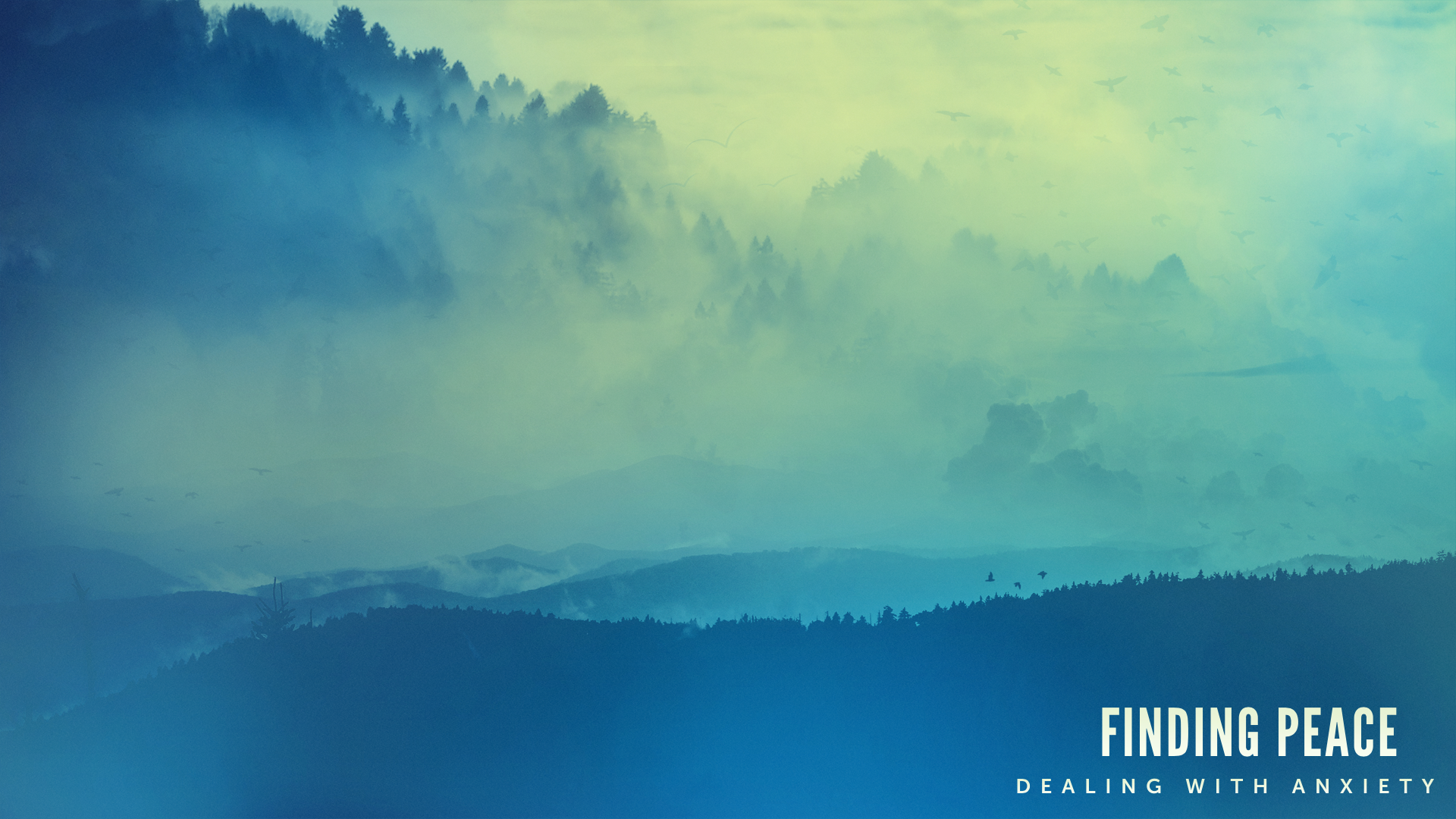 4 Ways To Help Provide Peace:
Give
“It is a sin to despise one’s neighbor, but blessed is the one who is kind to the needy .”

Proverbs 14:21
“35 In everything I showed you that by working hard in this manner you must help the weak and remember the words of the Lord Jesus, that He Himself said, ‘It is more blessed to give than to receive .”

Acts 20:35
Money
-Philemon 1:18-
“17 But whoever has the world’s goods, and sees his brother in need and closes his heart against him, how does the love of God abide in him?”

1 John 3:17
“11 John answered, “Anyone who has two shirts should share with the one who has none, and anyone who has food should do the same .”

Luke 3:11
“But if he has wronged you in any way or owes you anything, charge that to my account.”

Philemon 1:18
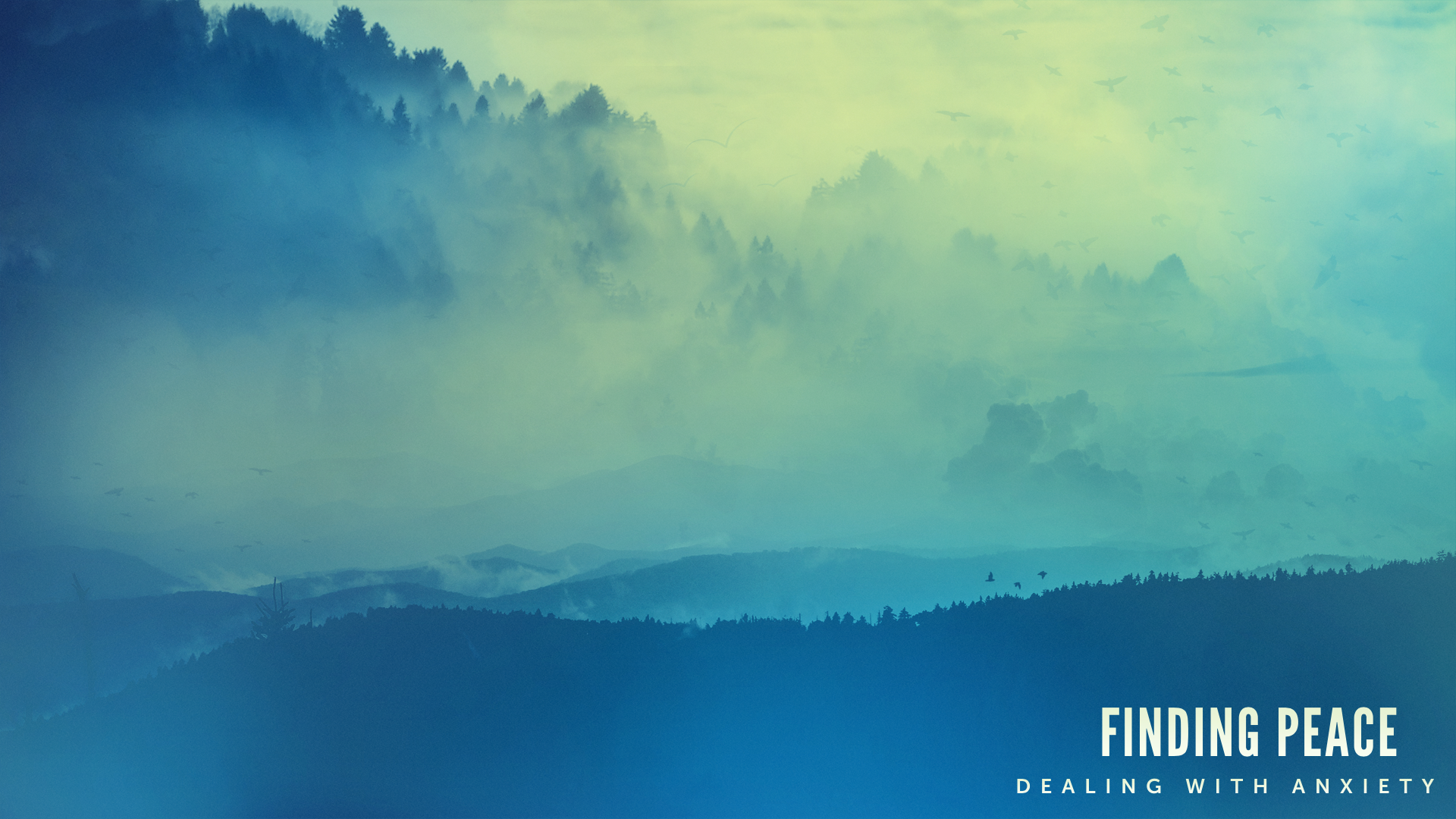 4 Ways To Help Provide Peace:
Give
“42 And if anyone gives even a cup of cold water to one of these little ones who is my disciple, truly I tell you, that person will certainly not lose their reward .”

Matthew 10:42
Money
-Philemon 1:18-
A Cup of Cold Water
-Matthew 10:24-
CALLS
TIME
WRITING CARDS
MEAL
TEXTS
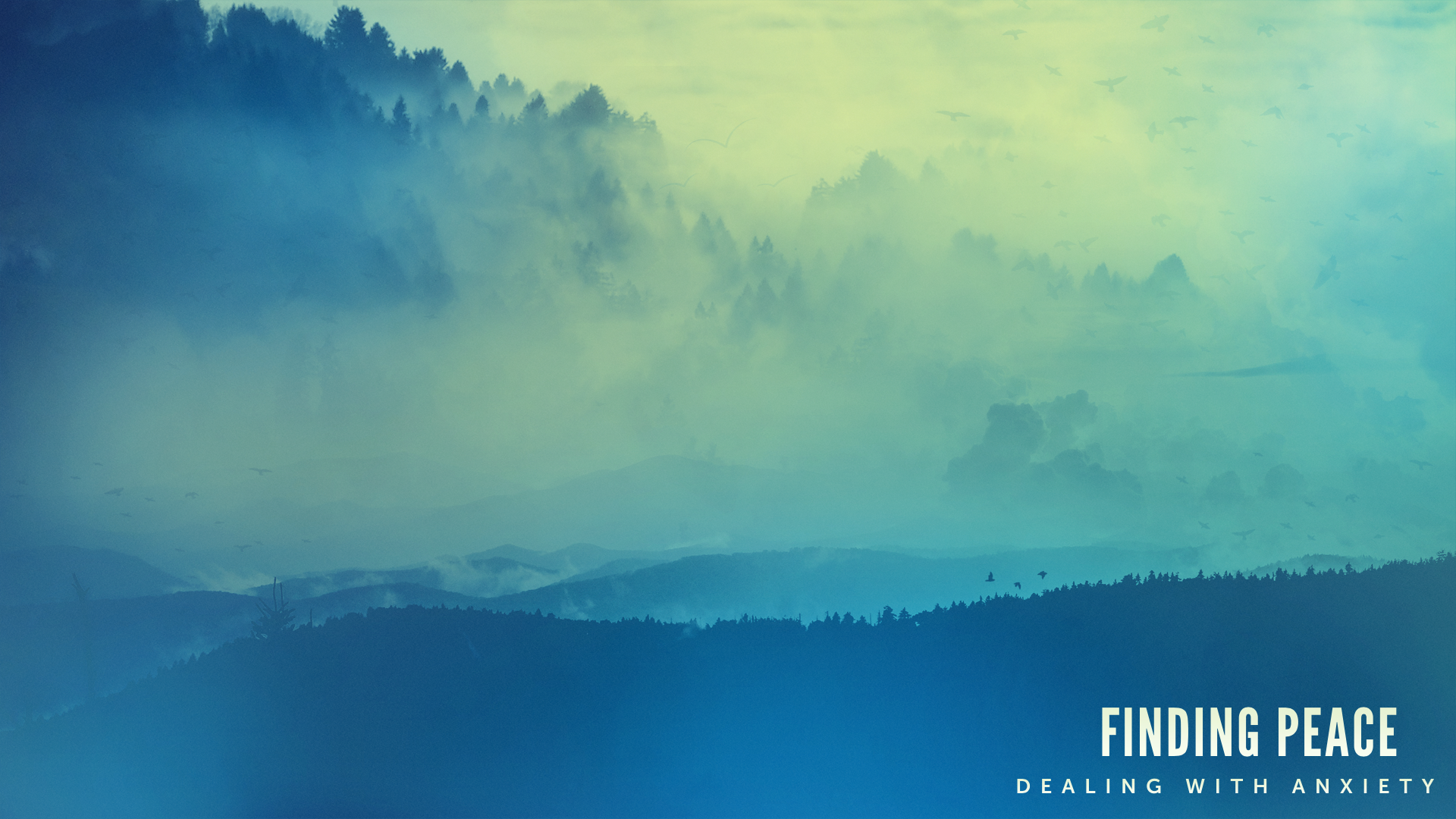 4 Ways To Help Provide Peace:
Weep
“And all who believed were together and had all things in common. 45 And they were selling their possessions and belongings and distributing the proceeds to all, as any had need .”

Acts 2:44-45
“Rejoice with those who rejoice, weep with those who weep .”

Romans 12:15